Wowing your customers means going above and beyond expectations.
Customer  Wow
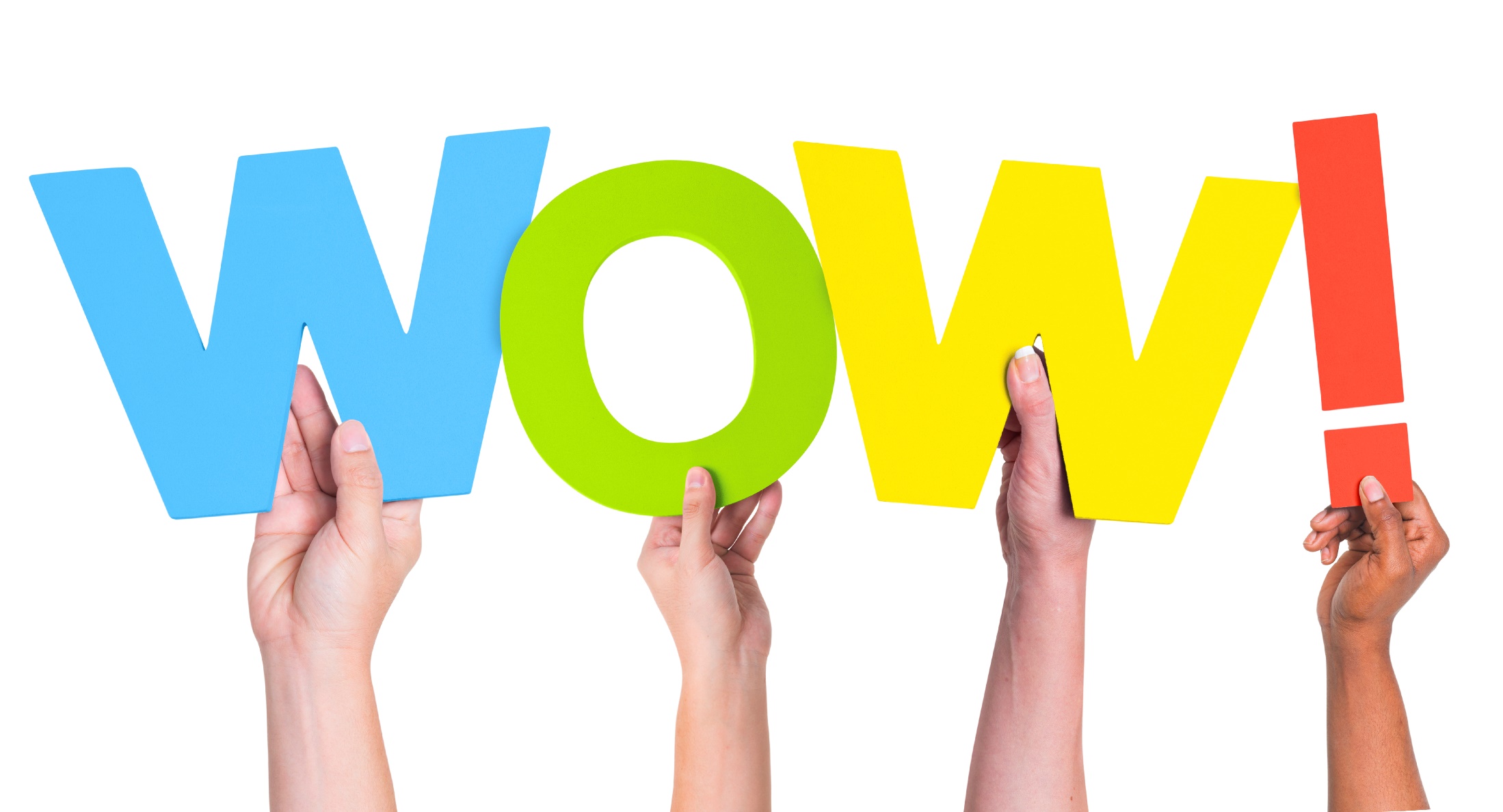 www.SmallBusinessSolver.com © 2018
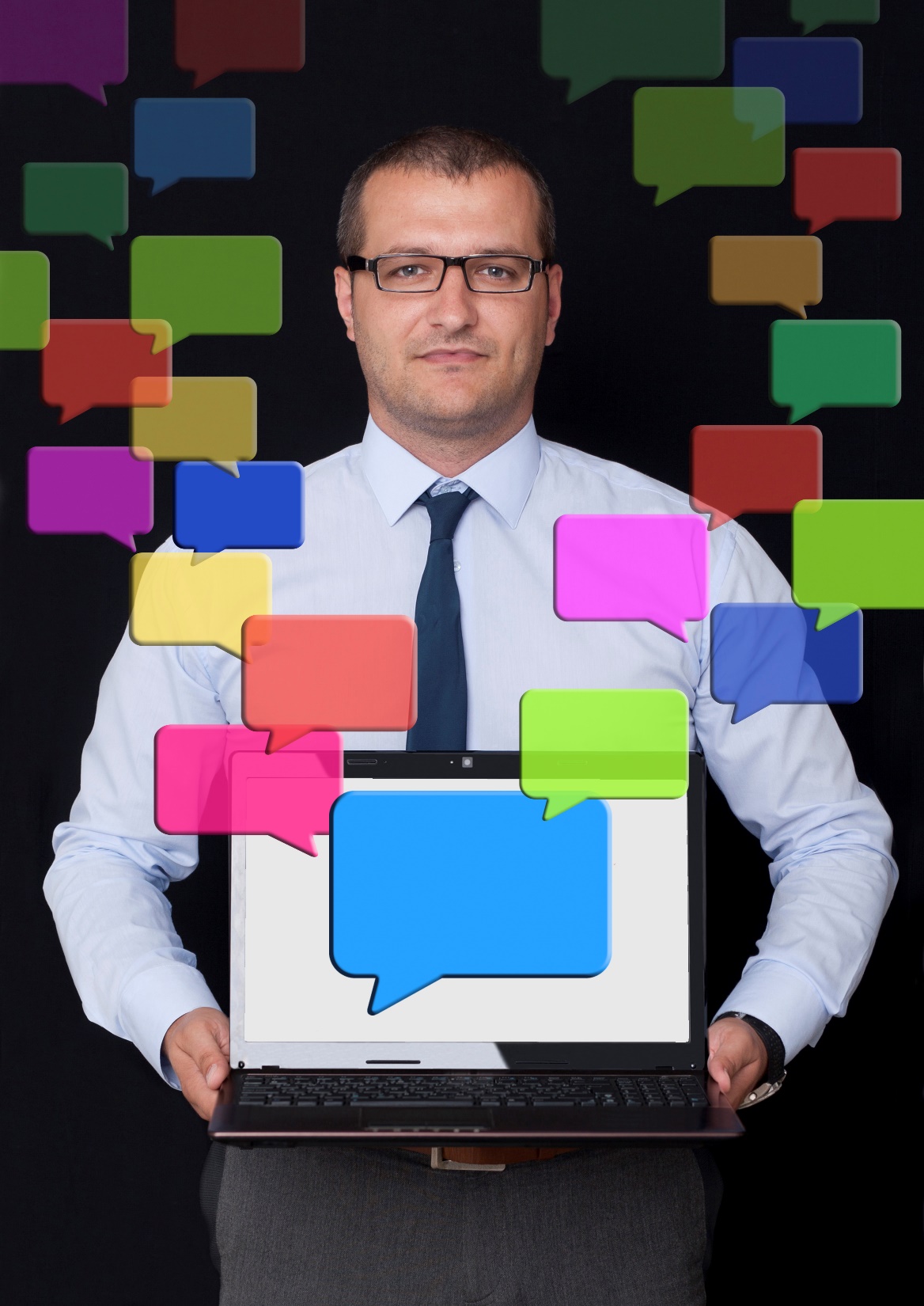 Develop Word of Mouth!
More sales from existing customers 
+ New sales from new customers  
= More Sales
www.SmallBusinessSolver.com © 2018
The Goal
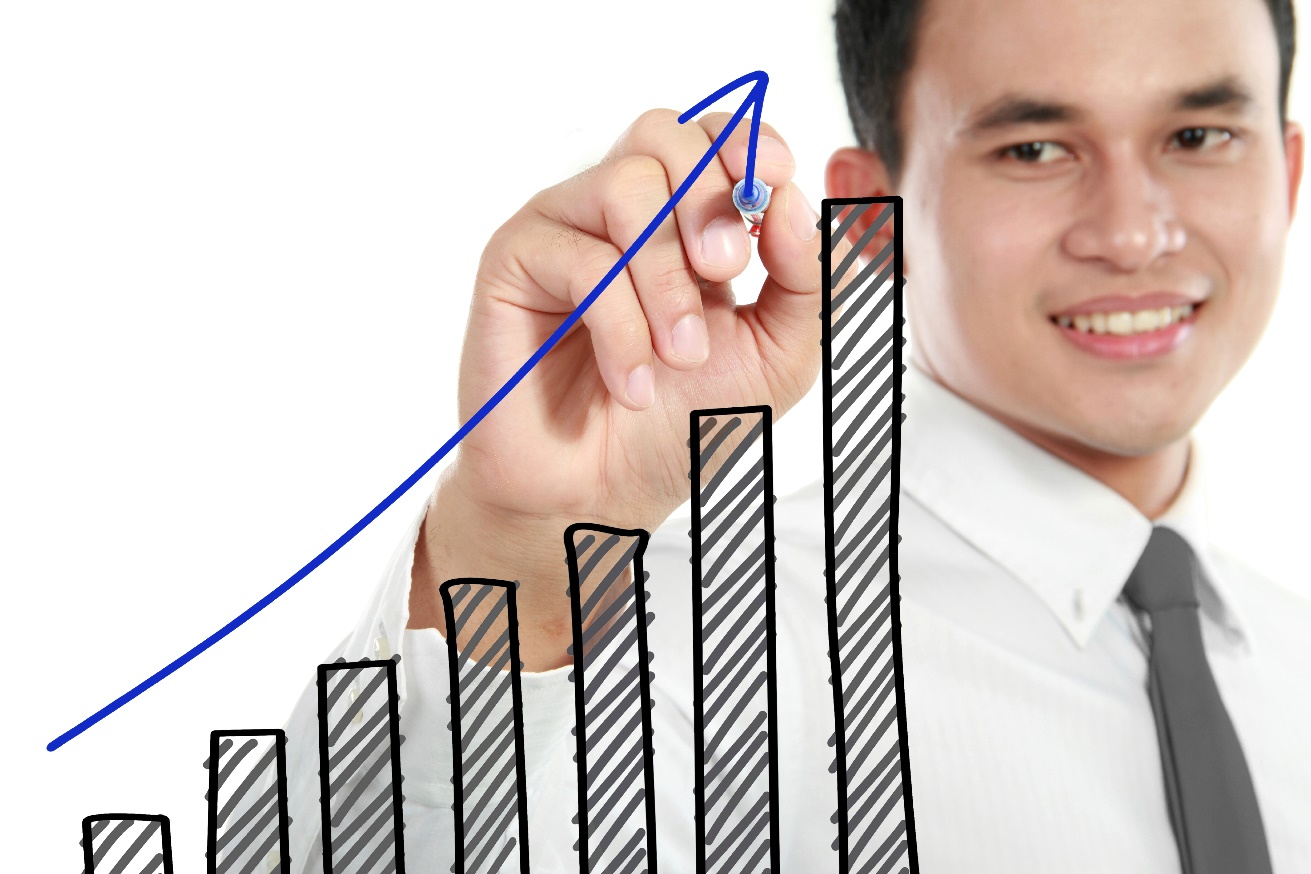 Building loyal customers who generate word of mouth and increase sales.
www.SmallBusinessSolver.com © 2018
Key Points
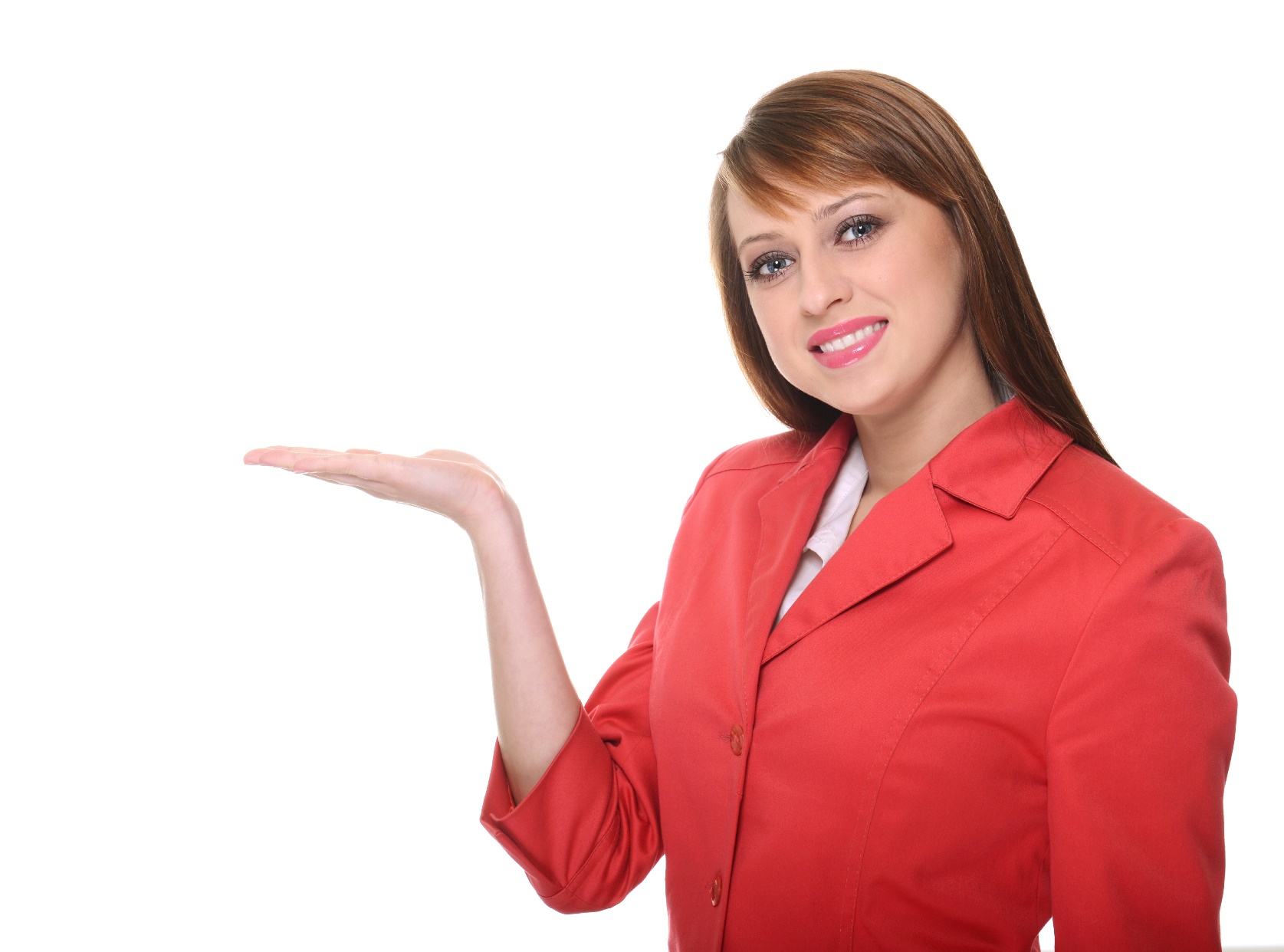 How to make a positive impression 
Before the sale
During the sale
After the sale
Example
What not to do
Your next steps
Wrap up
www.SmallBusinessSolver.com © 2018
Worksheet
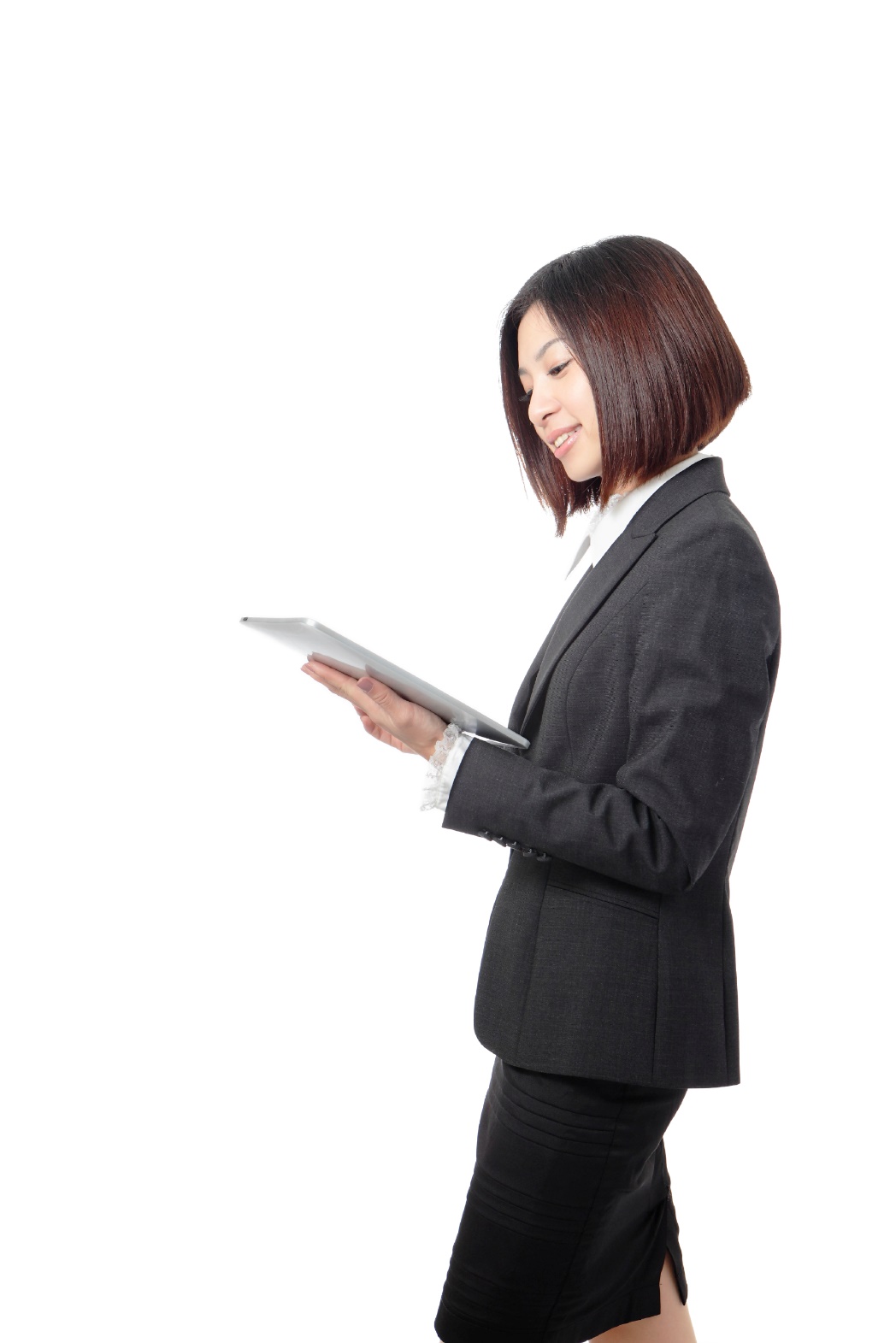 Grab your worksheet and follow along.
www.SmallBusinessSolver.com © 2018
Your Customer Service Process
www.SmallBusinessSolver.com © 2018
Before Sale
www.SmallBusinessSolver.com © 2018
During Sale
How easy do you make it for your customer to do business with you?
www.SmallBusinessSolver.com © 2018
After Sale
www.SmallBusinessSolver.com © 2018
How Does It Work?
www.SmallBusinessSolver.com © 2018
Top Mistakes To Avoid
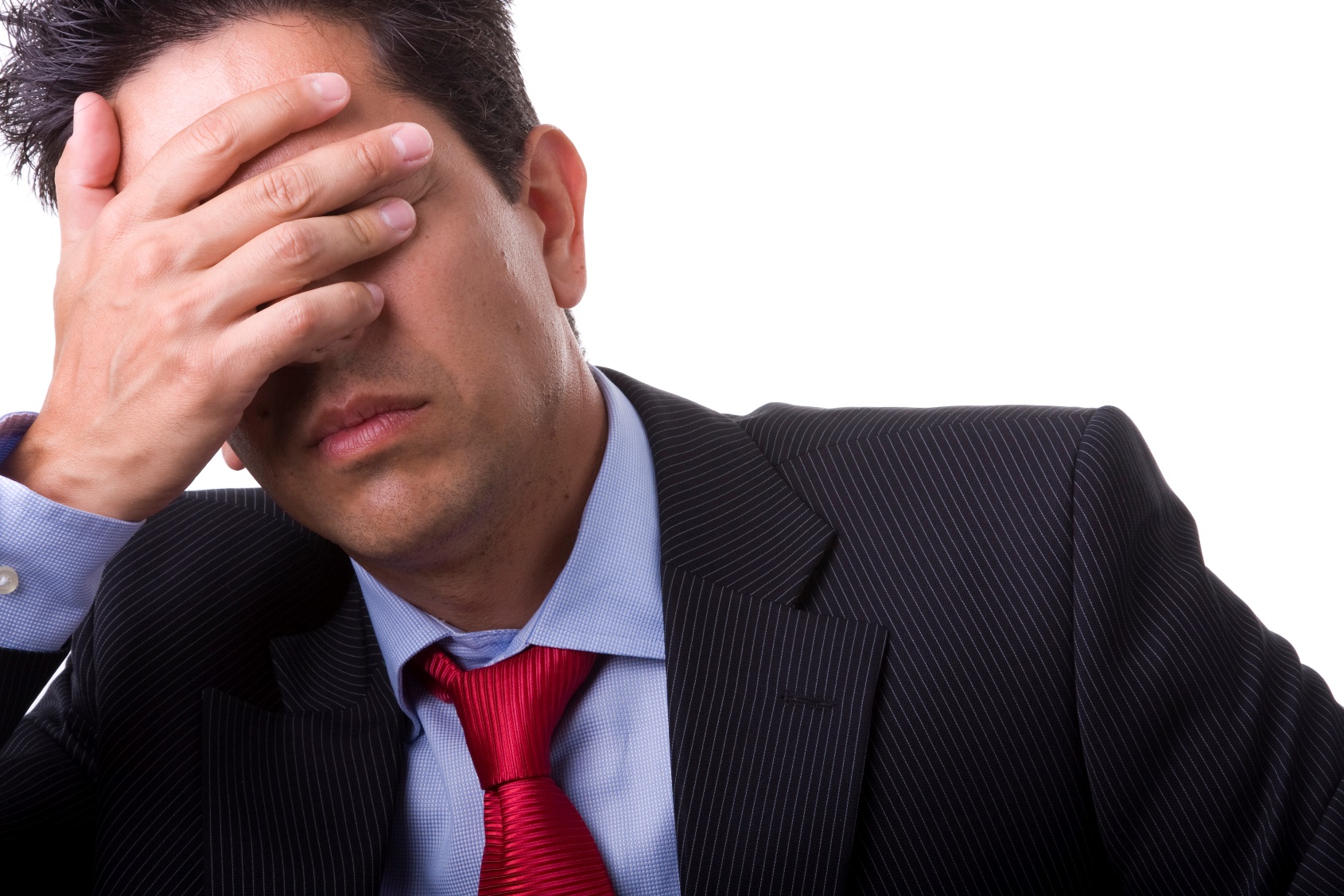 Forgetting that you’re not the only one who interacts with your customers. 
Not keeping it up.
Resting on your laurels.
Missing one of your customer touch-points
www.SmallBusinessSolver.com © 2018
Now What?
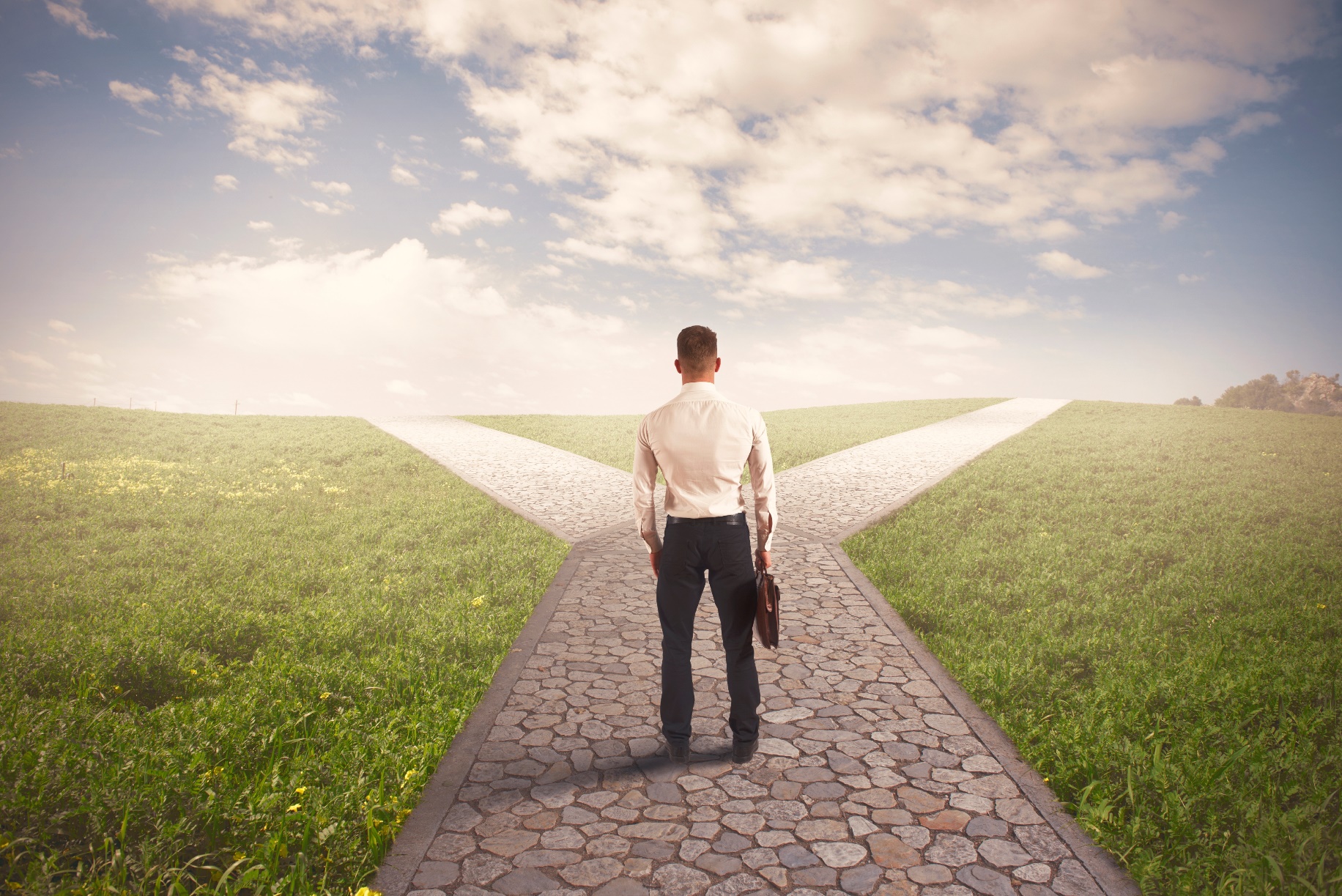 Create a customer service process.
Outline some easy changes to make.
All new employees should be trained on these basics.
Move on to other customer wow-ing initiatives and keep this alive!
Have you tried everything you can think of?
www.SmallBusinessSolver.com © 2018
Key Points
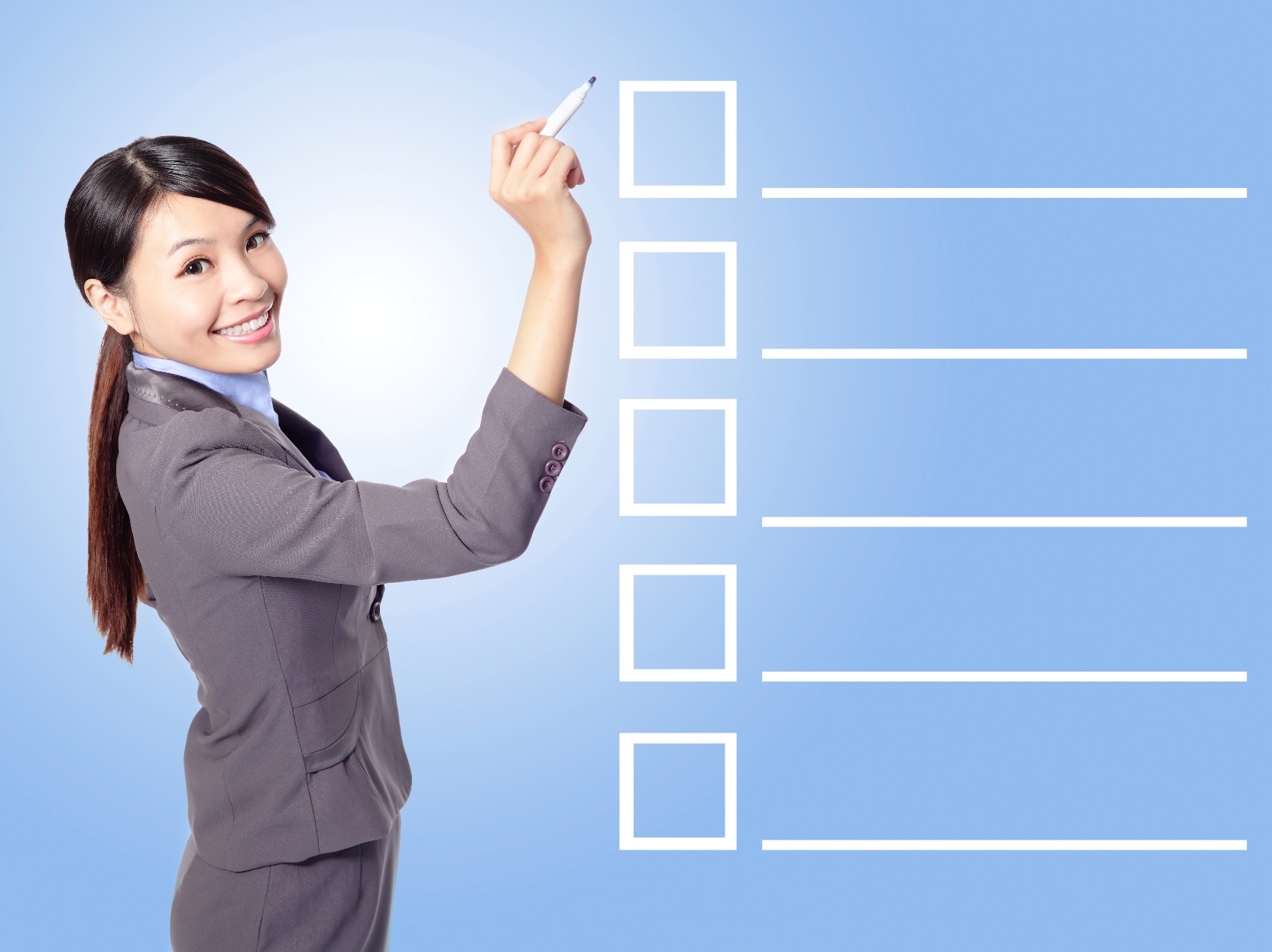 How to make a positive impression 
Before the sale
During the sale
After the sale
Example
What not to do
Your next steps
Wrap up
www.SmallBusinessSolver.com © 2018
The Goal
Building loyal customers who generate word of mouth and increase sales .
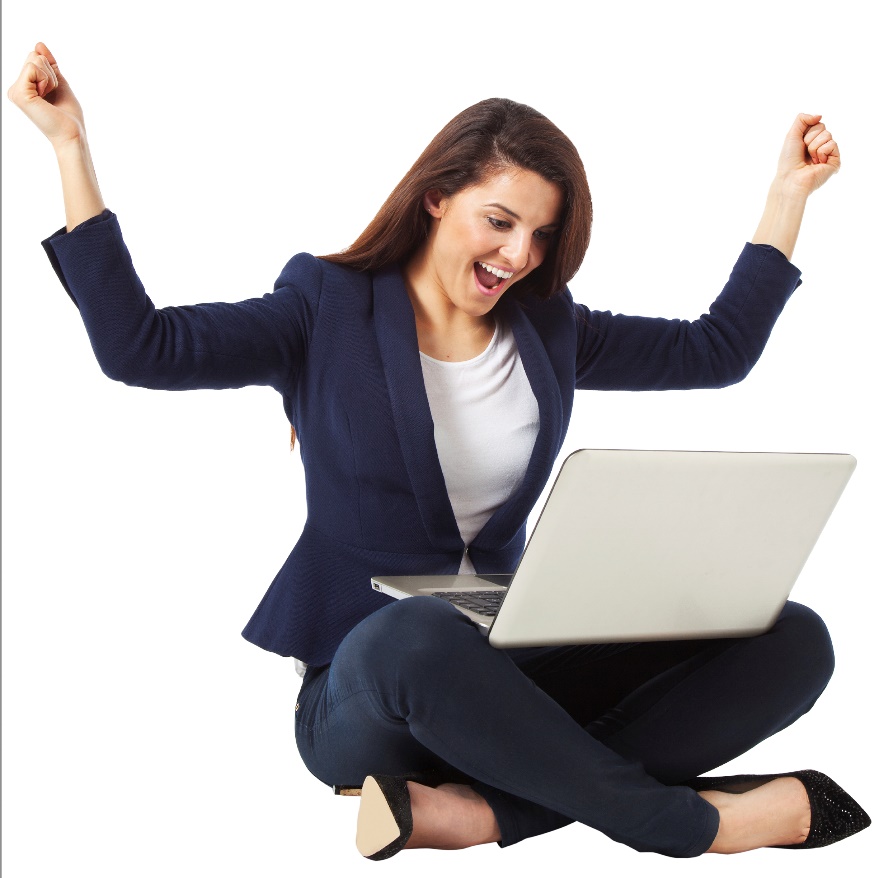 www.SmallBusinessSolver.com © 2018
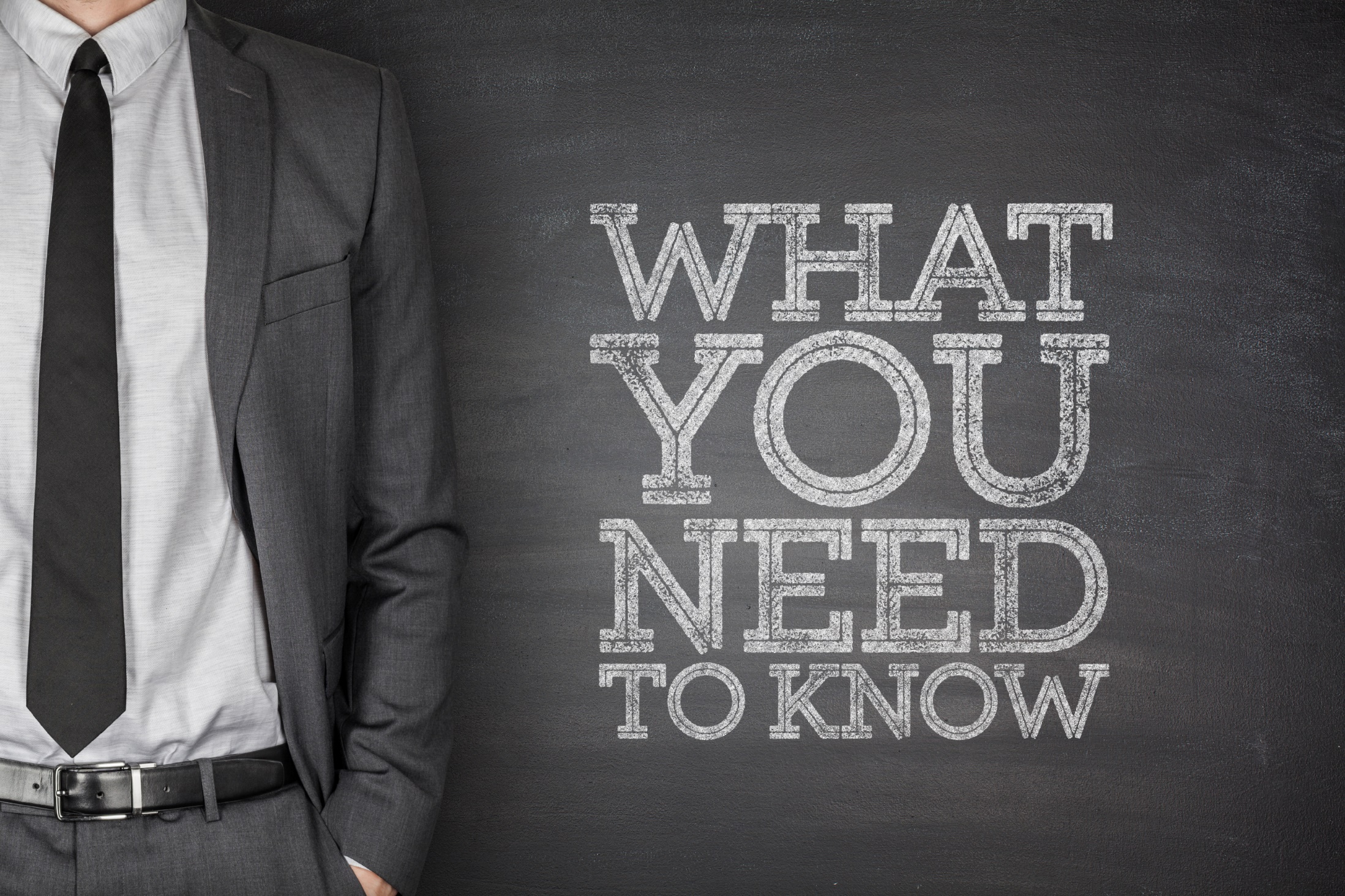 Under-promise and over-deliver to your customers at every opportunity.
www.SmallBusinessSolver.com © 2018